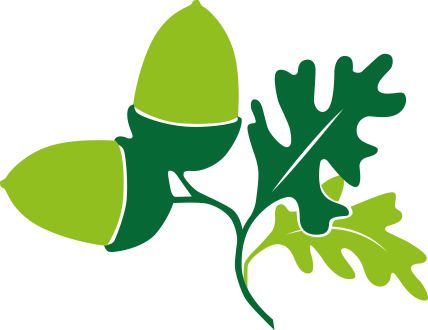 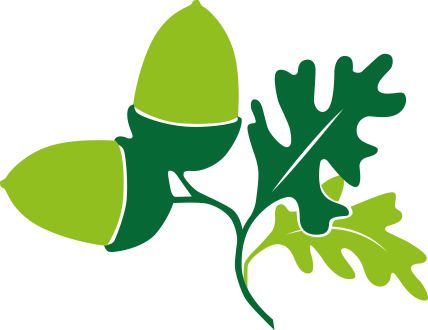 Citizenship
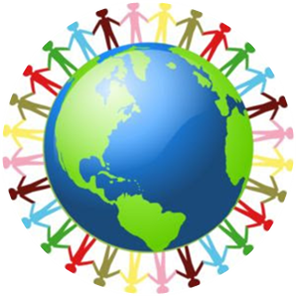 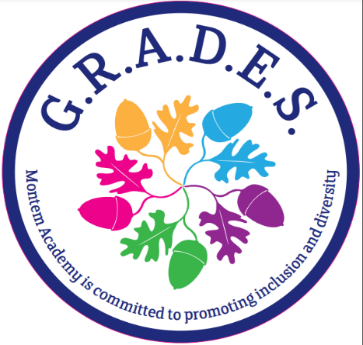 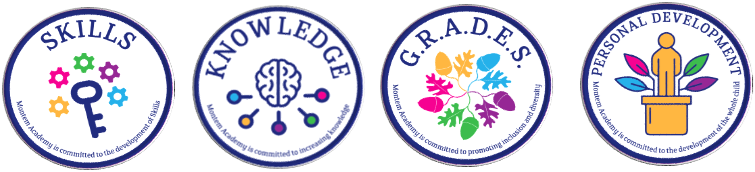 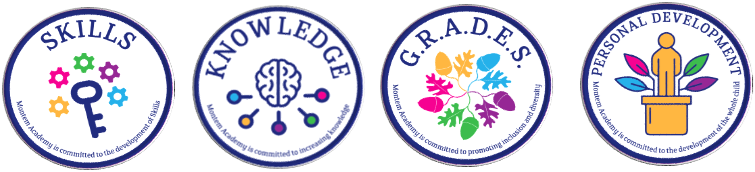 Week 1
Everyone to Excel through Pride and Ambition
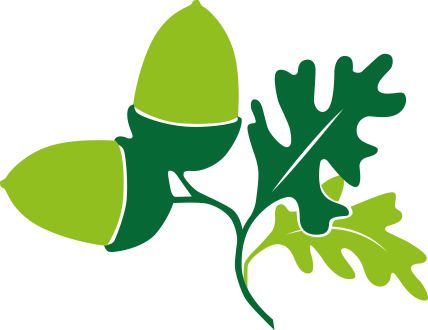 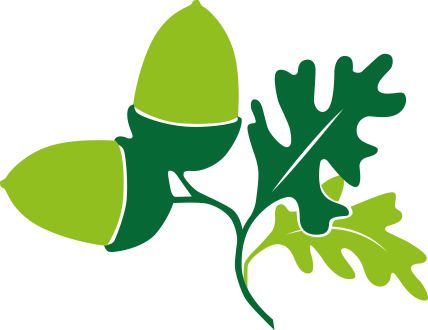 Citizenship
Inclusion
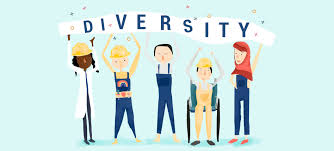 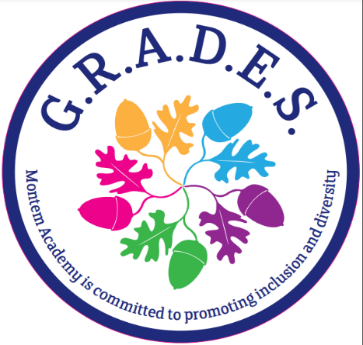 Everyone to Excel through Pride and Ambition
Citizenship
Safeguarding
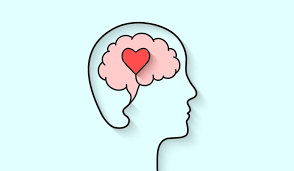 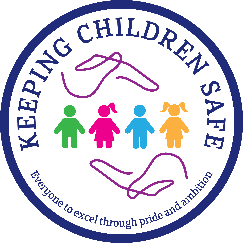 Everyone to Excel through Pride and Ambition
[Speaker Notes: Click on the link for the video and then create a short task/question based on the video.]
Citizenship
ECO
5TH JUNE - WORLD ENVIRONMENT DAY
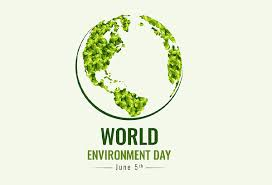 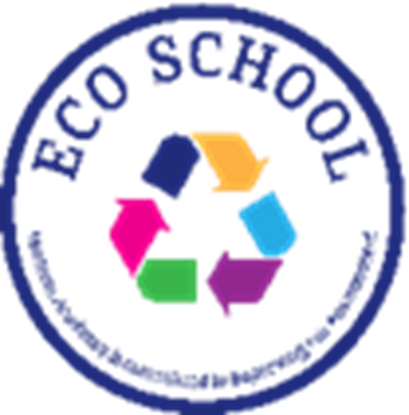 https://www.worldenvironmentday.global/about/theme-host
Everyone to Excel through Pride and Ambition
[Speaker Notes: Click on the link for the video and then create a short task/question based on the video.]
Citizenship
Arts
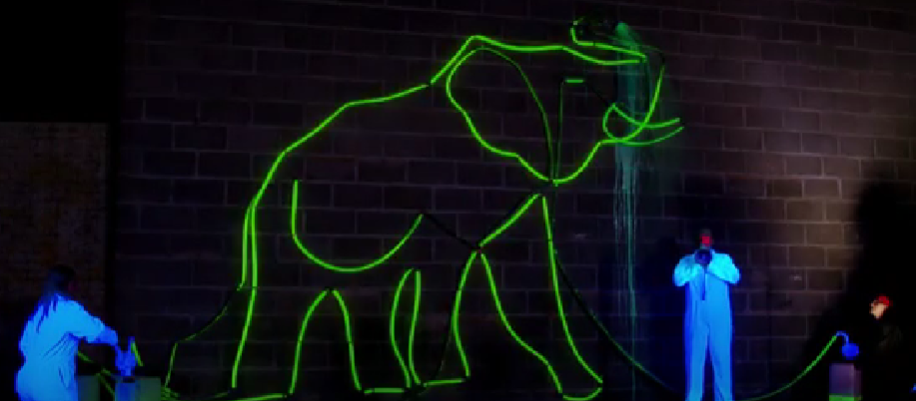 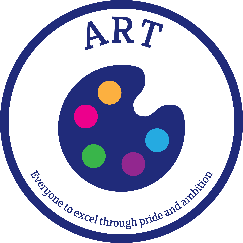 https://www.youtube.com/watch?v=9aNaleGQE80
Everyone to Excel through Pride and Ambition
[Speaker Notes: Click on the link for the video and then create a short task/question based on the video.]
Citizenship
Sports
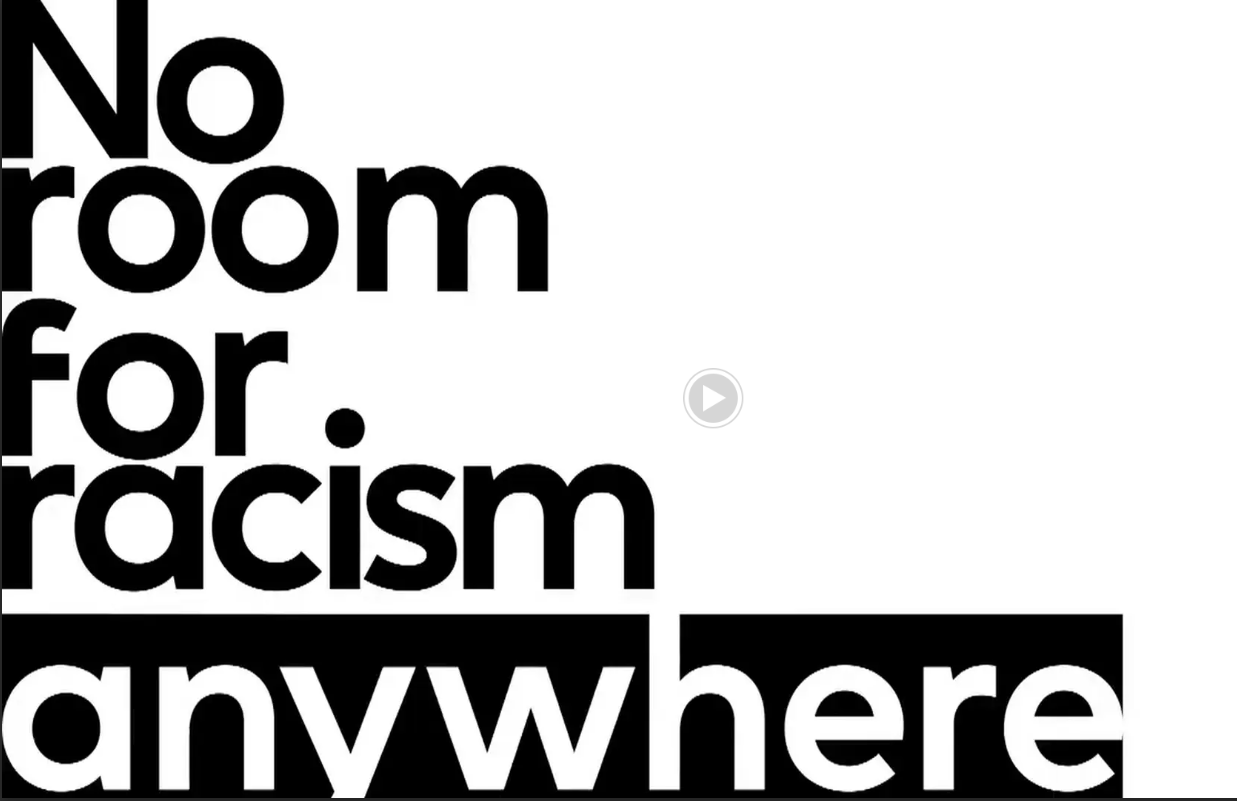 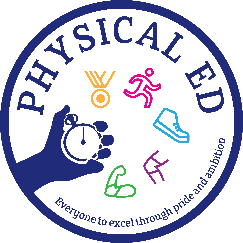 https://drive.google.com/file/d/1w5SbB2Y2Oi6FsPYF52tkYP51hVmDNiiz/view
Everyone to Excel through Pride and Ambition
[Speaker Notes: Click on the link for the video and then create a short task/question based on the video.]